ESRC – International Seminar
Divorce and Separation: 
New models of professional practice to support parents




ESRC Award Ref: ES/L000792/1
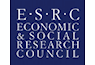 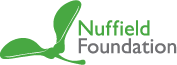 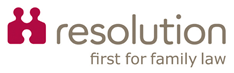 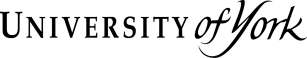 The Department of Social Policy and Social Work
Background Series Programme
The Department of Social Policy and Social Work
Focus has been on Child Support System
To relieve child poverty?
To reinforce moral obligations?
To relieve welfare budget?
To provide a framework for parents to share some resources?
To help collaborative parenting?
To guide a ‘fair allocation’ of resources between separated parents?
Adapted from Professor John Eekelaar and Professor Mais Adapted from Eekelaar and Maclean
Focus of todays seminar
Look at innovations regarding:

Relationship support for separated families
Help with collaborative parenting
The Department of Social Policy and Social Work
Aims todays seminar
Have open discussions and debate
Exchange ideas 
Have an enjoyable day!
The Department of Social Policy and Social Work
Todays Programme
The Department of Social Policy and Social Work
General Info
Fire alarms and exits
Rest rooms
Refreshments and lunch 
Photographs 
If you object for any reason, please make it known so we can avoid photographing you.

http://www.york.ac.uk/records-management/dp/policy/photos-vids-cctv
The Department of Social Policy and Social Work